Tax Expenditures
For budget and revenue estimate purposes, “[t]ax expenditures are similar to direct spending programs that function as entitlements to those who meet established statutory criteria.” JCT. (https://www.jct.gov/publications/2019/jcx-55-19) 

Tax Expenditure Control Act of 1984: would remove tax expenditures from tax-writing committees’ jurisdiction; would require authorization by relevant substantive committees and sunset every 10 years.  Introduced by Sen. Biden. 

IMPACT: “Lower transparency standards for statistical analysis of tax data relative to nontax data through the omission of race and ethnicity only further compounds the unaccountable nature of spending through the tax code.” (Bearer-Friend, 2019, p.49).
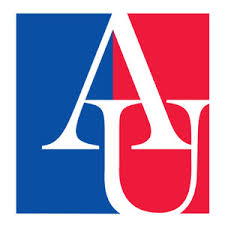 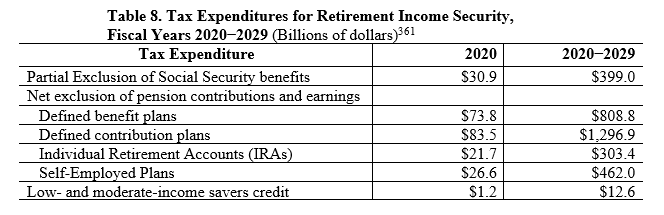 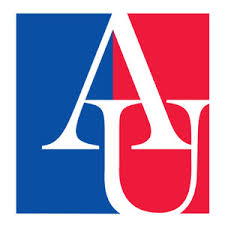 Citations
Bearer-Friend, Jeremy, 2019.  Should the IRS Know Your Race? The Challenge of Colorblind Tax Data (August 14, 2018). 73 Tax Law Review 1 (2019), Available at SSRN: https://ssrn.com/abstract=3231315 
Brennen, David, 2001.  Tax Expenditures, Social Justice, and Civil Rights: Expanding the Tax Expenditures, Social Justice, and Civil Rights: Expanding the Scope of Civil Rights Laws to Apply to Tax-Exempt Charities. https://digitalcommons.law.uga.edu/cgi/viewcontent.cgi?article=1334&context=fac_artchop

Brown, Dorothy.  The Whiteness of Wealth: How the Tax System Impoverishes Black Americans and How We Can Fix It. https://www.amazon.com/Whiteness-Wealth-System-Impoverishes-Americans/dp/0525577327/ref=sr_1_1?dchild=1&keywords=The+whiteness+of+wealth&qid=1621602767&sr=8-1

Bruckner, Caroline, 2020. Doubling Down on a Billion Dollar Blind Spot: Tax Reform and Women Business Owners.  American University Business Law Review, Vol. 9, Issue 1. https://digitalcommons.wcl.american.edu/aublr/vol9/iss1/1/

Bruckner, Caroline & Jonathan Forman (2021). Shoring Up Shortfalls: Women, Retirement, and the Growing GigSupp Economy. The Wharton School/Pension Research Council Working Paper (2021-3). https://repository.upenn.edu/cgi/viewcontent.cgi?article=1702&context=prc_papers
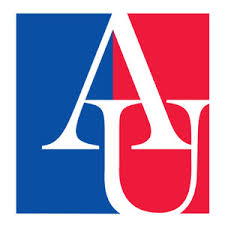